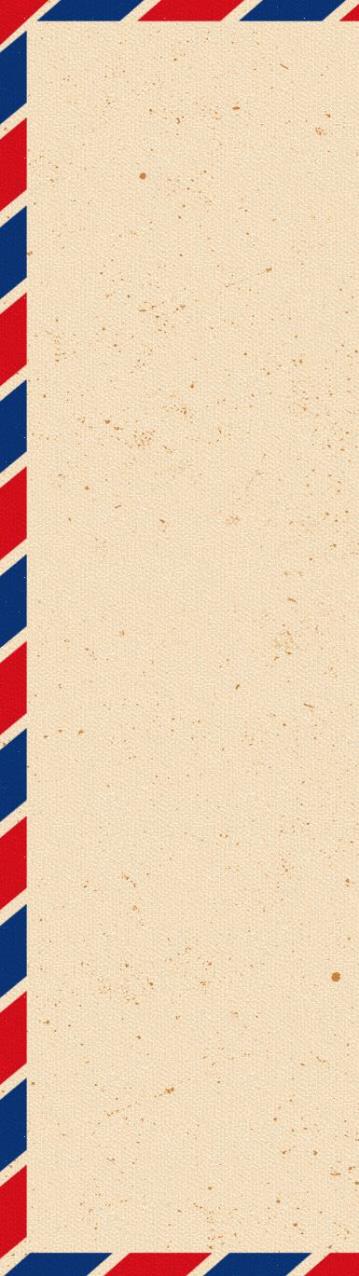 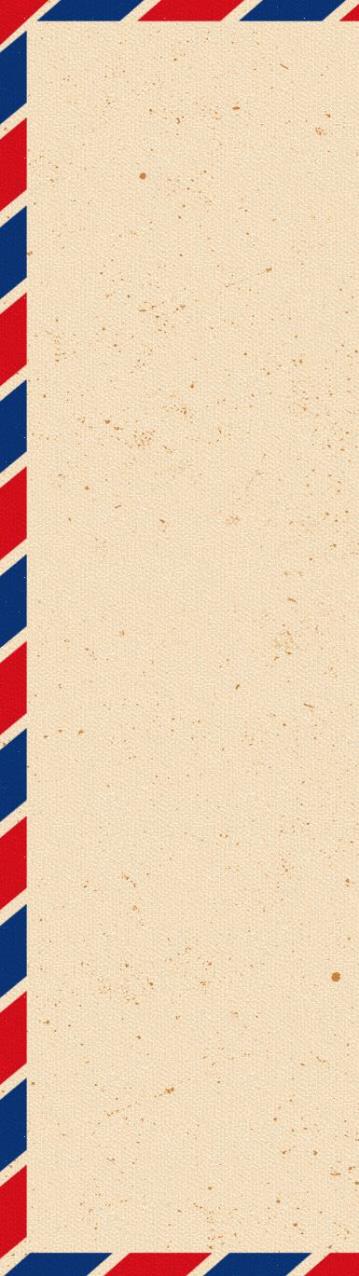 2020
POWERPOINT
红蓝复古英伦风PPT模板
适用于工作总结/工作汇报/工程总结PPT模板
汇报人：xiazaii    时间：20XX年XX月XX日
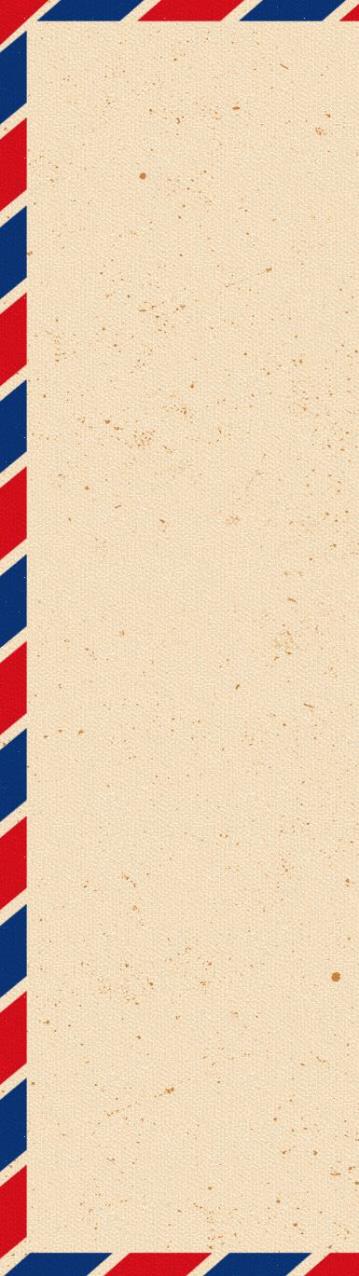 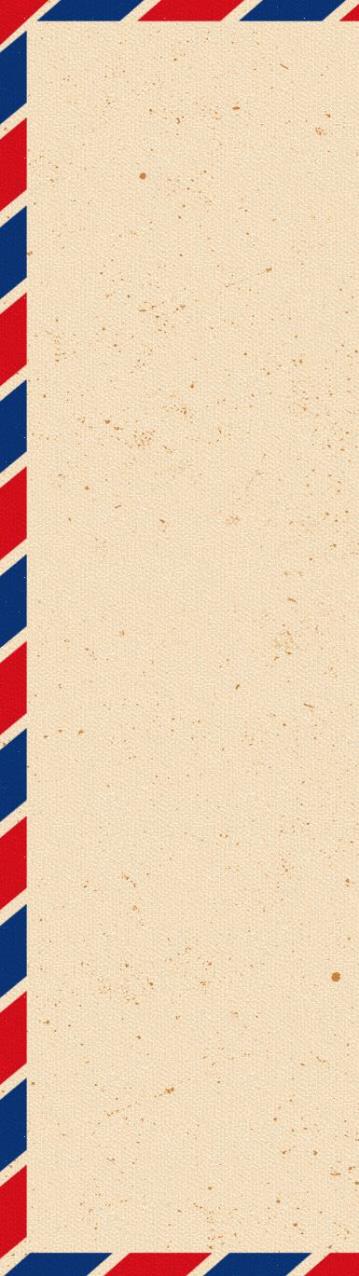 目录
CONTENTS
4
1
2
3
上阶段工作概述
工作完成情况
成功项目展示
未来工作计划
点击此处添加您的文本内容
点击此处添加您的文本内容
点击此处添加您的文本内容
点击此处添加您的文本内容
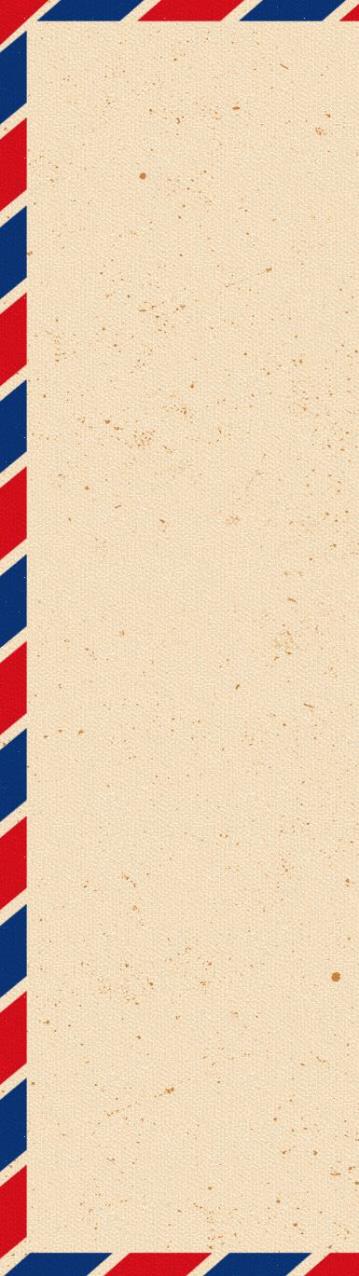 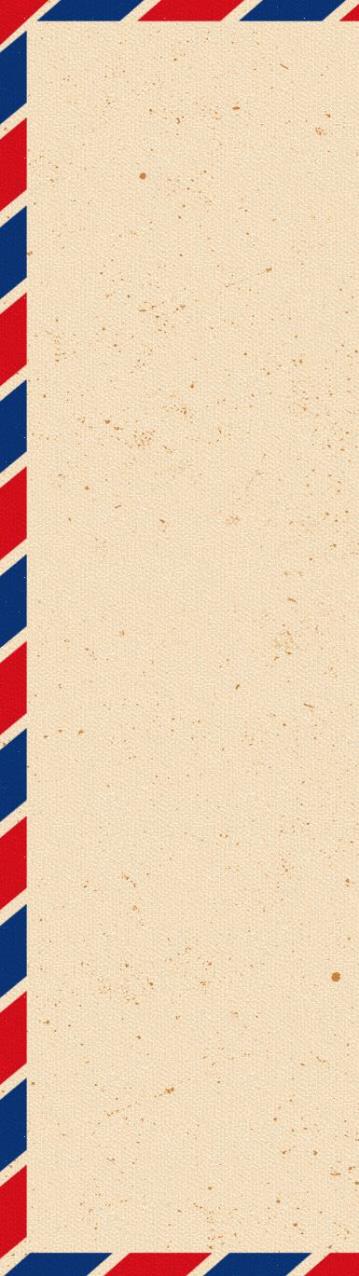 PART 01
活动流程简介
Supporters say that the ease of use of presentation software can save A lot of time for people who otherwise would
添加标题内容
ADD THE TITEL
标题文字添加
80%
用户可以在投影仪或者计算机上可以将演示文稿打印出来制作成胶片以便应用到更广泛的领域中用户可以在投影仪或者计算机上可以将演示文稿打印出来制作成胶片以便应用到更广泛的领域中用户可以在投影仪或者计算机上可以将演示文稿打印出来制作成胶片以便应用到更广泛的领域中
添加标题内容
ADD THE TITEL
TITLE
TITLE
TITLE
TITLE
点击添加标题点击添加标题点击添加标题点击添加标题点击添加标题
点击添加标题点击添加标题点击添加标题点击添加标题点击添加标题
点击添加标题点击添加标题点击添加标题点击添加标题点击添加标题
点击添加标题点击添加标题点击添加标题点击添加标题点击添加标题
2013
2014
2016
2015
添加标题内容
ADD THE TITEL
单击添加标题
您的内容打在这里，或者通过复制您的文本后，在此框中选择粘贴，并选择只保留文字。
单击添加标题
您的内容打在这里，或者通过复制您的文本后，在此框中选择粘贴，并选择只保留文字。
单击添加标题
您的内容打在这里，或者通过复制您的文本后，在此框中选择粘贴，并选择只保留文字。
单击添加标题
您的内容打在这里，或者通过复制您的文本后，在此框中选择粘贴，并选择只保留文字。
添加标题内容
ADD THE TITEL
单击编辑标题

右键点击图片选择设置图片格式可直接替换图片。您的容打在这里或者通过复制您的文本后，在此框中选择粘贴并选择只保留文字。右键点击图片选择设置图片格式可直接替换图片。您的容打在这里，或者通过复制您的文本后，在此框中选择粘贴，并选择只保留文字。
添加标题内容
添加标题内容
添加标题内容
添加标题内容
汇报：张三
点击输入简要文字内容，文字内容需概括精炼，不用多余的文字修饰。
点击输入简要文字内容，文字内容需概括精炼，不用多余的文字修饰。
点击输入简要文字内容，文字内容需概括精炼，不用多余的文字修饰。
点击输入简要文字内容，文字内容需概括精炼，不用多余的文字修饰。
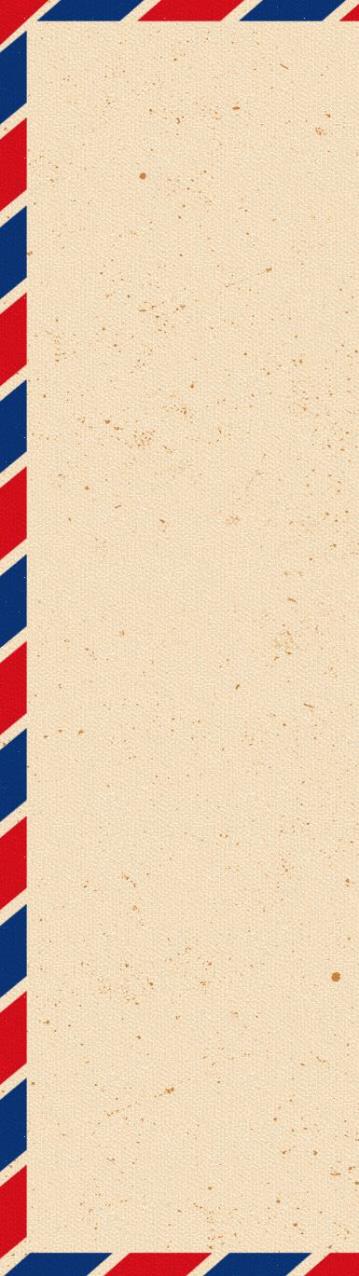 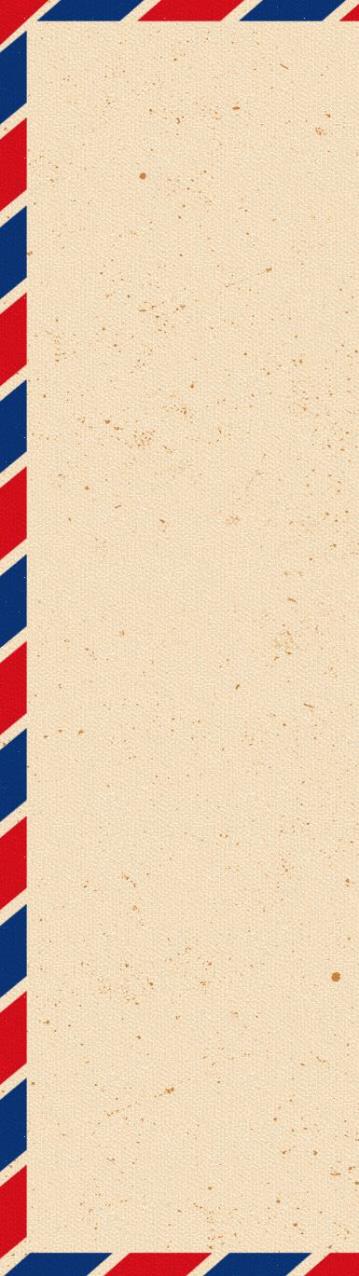 PART 02
工作完成情况
Supporters say that the ease of use of presentation software can save A lot of time for people who otherwise would
添加标题内容
ADD THE TITEL
点击添加标题
点击添加标题
点击添加标题
点击添加标题
点击添加标题
点击添加标题
点击添加标题
点击添加标题
点击添加标题
点击添加标题
点击添加标题点击添加标题点击添加标题点击添加标题点击添加标题
点击添加标题点击添加标题点击添加标题点击添加标题点击添加标题
点击添加标题点击添加标题点击添加标题点击添加标题点击添加标题
点击添加标题点击添加标题点击添加标题点击添加标题点击添加标题
点击添加标题点击添加标题点击添加标题点击添加标题点击添加标题
点击添加标题点击添加标题点击添加标题点击添加标题点击添加标题
点击添加标题点击添加标题点击添加标题点击添加标题点击添加标题
点击添加标题点击添加标题点击添加标题点击添加标题点击添加标题
点击添加标题点击添加标题点击添加标题点击添加标题点击添加标题
点击添加标题点击添加标题点击添加标题点击添加标题点击添加标题
添加标题内容
ADD THE TITEL
40%
Option 01
01
点击添加标题点击添加标题点击添加标题点击添加标题点击添加标题点击添加点击添加标题点击添加标题点击添加标题点击添加标题点击添加标题 点击添加标题
50%
点击添加标题点击添加标题点击添加标题点击添加标题点击添加标题点击添加点击添加标题点击添加标题点击添加标题点击添加标题点击添加标题 点击添加标题
Option 02
02
70%
点击添加标题点击添加标题点击添加标题点击添加标题点击添加标题点击添加点击添加标题点击添加标题点击添加标题点击添加标题点击添加标题 点击添加标题
Option 03
03
50%
点击添加标题点击添加标题点击添加标题点击添加标题点击添加标题点击添加点击添加标题点击添加标题点击添加标题点击添加标题点击添加标题 点击添加标题
Option 04
04
添加标题内容
ADD THE TITEL
添加标题

您的内容打在这里您的内容打在这里，或者通过复制您的文本后，在此框中选择粘贴，并选择只保留文字。
添加标题

您的内容打在这里您的内容打在这里，或者通过复制您的文本后，在此框中选择粘贴，并选择只保留文字。
添加标题

您的内容打在这里您的内容打在这里，或者通过复制您的文本后，在此框中选择粘贴，并选择只保留文字。
添加标题

您的内容打在这里您的内容打在这里，或者通过复制您的文本后，在此框中选择粘贴，并选择只保留文字。
添加标题内容
ADD THE TITEL
标题文本预设
此部分内容作为文字排版占位显示（建议使用主题字体）如需更改请在（设置形状格式）菜单下（文本选项）中调整
标题文本预设
标题文本预设
标题文本预设
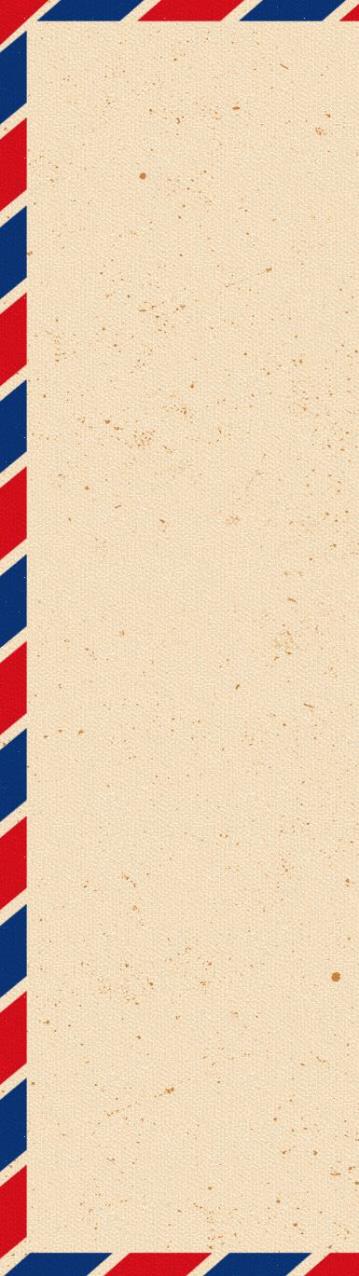 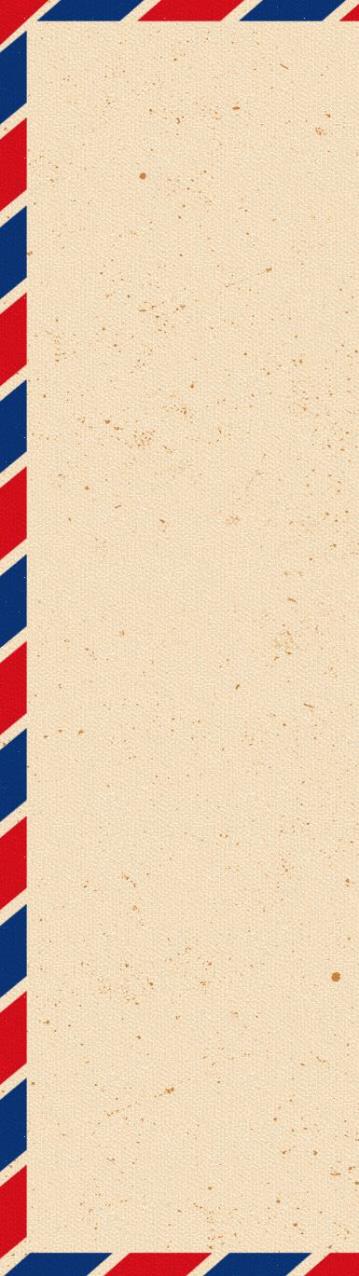 PART 03
成功项目展示
Supporters say that the ease of use of presentation software can save A lot of time for people who otherwise would
添加标题内容
ADD THE TITEL
单击此处输入标题
请在这里输入您的主要叙述内容
请在这里输入您的主要叙述内容
单击此处输入标题
请在这里输入您的主要叙述内容
请在这里输入您的主要叙述内容
02
03
单击此处输入标题
请在这里输入您的主要叙述内容
请在这里输入您的主要叙述内容
单击此处输入标题
请在这里输入您的主要叙述内容
请在这里输入您的主要叙述内容
01
04
添加标题内容
ADD THE TITEL
请替换文字内容
输入你的内容；
输入你的内容；
请替换文字内容
输入你的内容；
输入你的内容；
请替换文字内容
请替换文字内容
输入你的内容；
输入你的内容；
请替换文字内容
输入你的内容；
输入你的内容；
请替换文字内容
输入你的内容；
输入你的内容；
输入你的内容；
输入你的内容；
添加标题内容
ADD THE TITEL
添加标题
添加标题
您的内容打在这里，或者通过复制您的文本后，在此框中选择粘贴，并选择只保留文字。
您的内容打在这里，或者通过复制您的文本后，在此框中选择粘贴，并选择只保留文字。
添加标题
添加标题
您的内容打在这里，或者通过复制您的文本后，在此框中选择粘贴，并选择只保留文字。
您的内容打在这里，或者通过复制您的文本后，在此框中选择粘贴，并选择只保留文字。
添加标题
添加标题
您的内容打在这里，或者通过复制您的文本后，在此框中选择粘贴，并选择只保留文字。
您的内容打在这里，或者通过复制您的文本后，在此框中选择粘贴，并选择只保留文字。
四月
六月
五月
七月
添加标题内容
ADD THE TITEL
在此录入上述图表的综合描述说明，在此录入上述图表的综合描述说明。在此录入上述图表的描述说明，在此录入上述图表的描述说明，在此录入上述图表的综合描述说明，在此录入上述图表的综合描述说明。
添加标题
添加标题
添加标题
添加标题
在此录入上述图表的描述说明，在此录入上述图表的描述说明，在此录入上述图表的描述说明。
在此录入上述图表的描述说明，在此录入上述图表的描述说明，在此录入上述图表的描述说明。
在此录入上述图表的描述说明，在此录入上述图表的描述说明，在此录入上述图表的描述说明。
在此录入上述图表的描述说明，在此录入上述图表的描述说明，在此录入上述图表的描述说明。
添加标题内容
ADD THE TITEL
添加标题
Click here to add titles Click here to add titles Click here
添加标题
Click here to add titles Click here to add titles Click here
添加标题
Click here to add titles Click here to add titles Click here
添加标题
Click here to add titles Click here to add titles Click here
添加标题
Click here to add titles Click here to add titles Click here
添加标题
Click here to add titles Click here to add titles Click here
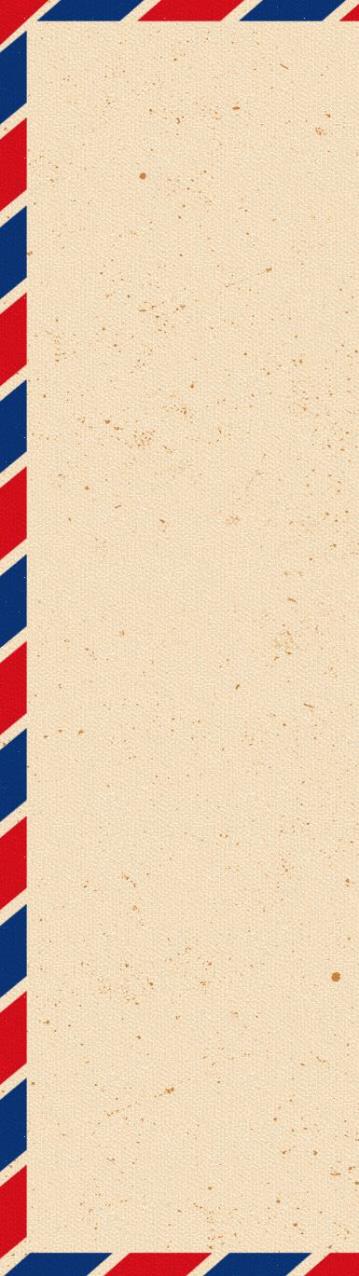 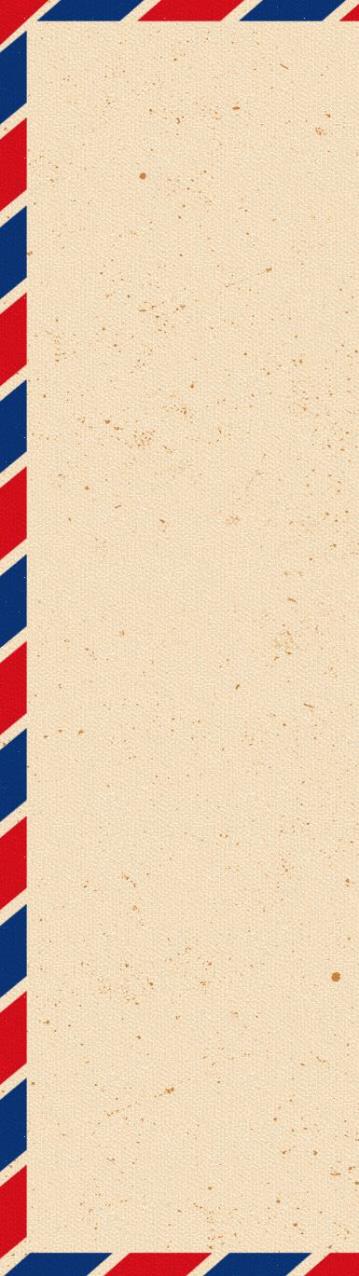 PART 04
未来工作计划
Supporters say that the ease of use of presentation software can save A lot of time for people who otherwise would
添加标题内容
ADD THE TITEL
请替换文字内容
请替换文字内容
点击添加相关标题文字，点击添加相关标题文字。
点击添加相关标题文字，点击添加相关标题文字。
请替换文字内容
请替换文字内容
请替换文字内容
请替换文字内容
点击添加相关标题文字，点击添加相关标题文字。
点击添加相关标题文字，点击添加相关标题文字。
点击添加相关标题文字，点击添加相关标题文字。
点击添加相关标题文字，点击添加相关标题文字。
55
70
85
40
60
80
点击添加相关标题文字，点击添加相关标题文字，点击添加相关标题文字，点击添加相关标题文字，点击添加相关标题文字，点击添加相关标题文字。点击添加相关标题文字，点击添加相关标题文字，点击添加相关标题文字，点击添加相关标题文字。
添加标题内容
ADD THE TITEL
您的内容打在这里，或者通过复制您的文本后，在此框中选择粘贴，并选择只保留文字。在此录入上述图表的综合描述说明。您的内容打在这里，或者通过复制您的文本后，在此框中选择粘贴，并选择只保留文字。在此录入上述图表的综合描述说明。
点击输入标题内容
添加
内容
您的内容打在这里，或者通过复制您的文本后，在此框中选择粘贴，并选择只保留文字。在此录入上述图表的综合描述说明。您的内容打在这里，或者通过复制您的文本后，在此框中选择粘贴，并选择只保留文字。在此录入上述图表的综合描述说明。
点击输入标题内容
您的内容打在这里，或者通过复制您的文本后，在此框中选择粘贴，并选择只保留文字。在此录入上述图表的综合描述说明。您的内容打在这里，或者通过复制您的文本后，在此框中选择粘贴，并选择只保留文字。在此录入上述图表的综合描述说明。
点击输入标题内容
添加标题内容
ADD THE TITEL
详写内容……点击输入本栏的具体文字，简明扼要的说明分项内容，此为概念图解，请根据您的具体内容酌情修改。
详写内容……点击输入本栏的具体文字，简明扼要的说明分项内容，此为概念图解，请根据您的具体内容酌情修改。
详写内容……点击输入本栏的具体文字，简明扼要的说明分项内容，此为概念图解，请根据您的具体内容酌情修改。
点击输入标题内容
点击输入标题内容
点击输入标题内容
点击输入标题内容
点击输入标题内容
详写内容……点击输入本栏的具体文字，简明扼要的说明分项内容，此为概念图解，请根据您的具体内容酌情修改。
详写内容……点击输入本栏的具体文字，简明扼要的说明分项内容，此为概念图解，请根据您的具体内容酌情修改。
添加标题内容
ADD THE TITEL
这里输入简单的文字概述
这里输入简单的文字概述这里输入简单字概述这里输入简单简单的文字概述这里输入简单的文字概述简单的文字概述这里输入简单的文字概述这里输入这里输入简单字概述
这里输入简单的文字概述
这里输入简单的文字概述这里输入简单字概述这里输入简单简单简单的文字概述简单的这里输入简单的文字概述这里输入简单字概述这里输入简单简单简单的文字概述简单的
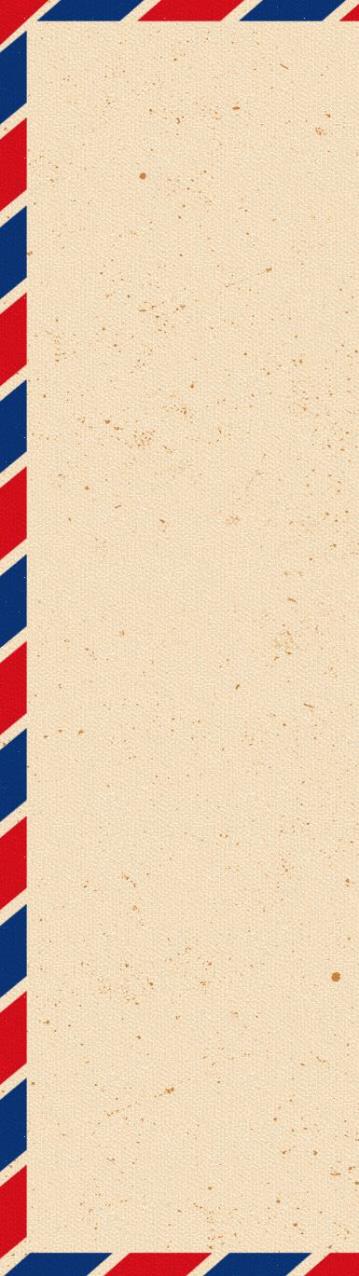 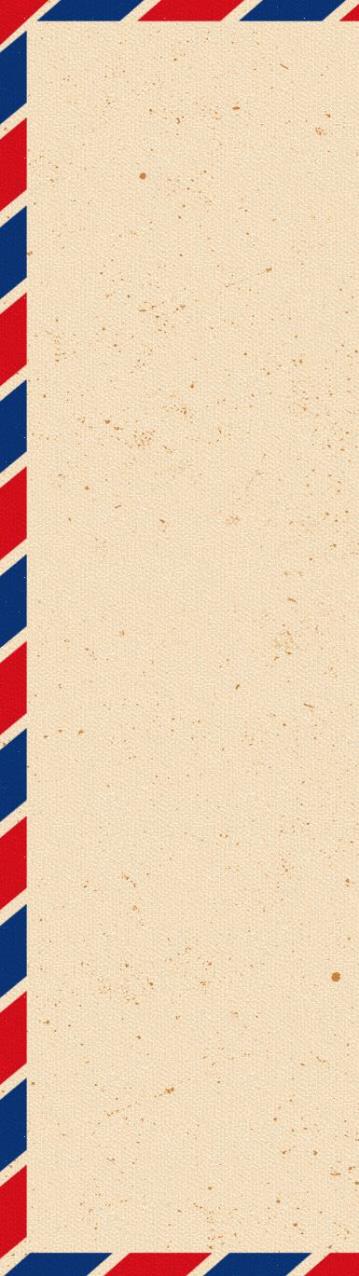 2020
演讲完毕
感谢各位的观看
适用于工作总结/工作汇报/工程总结PPT模板
汇报人：XXX    时间：20XX年XX月XX日